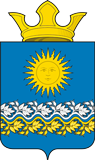 ИСПОЛНЕНИЕ БЮДЖЕТА
Сладковского сельского поселения
за отчетный финансовый 2023 год
Утвержден решением Думы Сладковского сельского поселения Слободо – Туринского муниципального района Свердловской областиот 30.05.2024 года № 130-НПАОпубликован в печатном средстве массовой информацииДумы и Администрации Сладковского сельского поселения "Информационный вестник" от 04 июня 2024 № 5
С О Д Е Р Ж А Н И Е
Вводная часть
Основные понятия и термины 
Этапы бюджетного процесса 
Основные параметры бюджета 
Доходы бюджета 
Исполнение доходов бюджета 
Структура доходов бюджета 
Налоговые и неналоговые доходы 
Безвозмездные поступления из областного бюджета 
Расходы бюджета
Структура расходов бюджета 
Расходы бюджета по направлениям финансового обеспечения 
Муниципальная программа 
Непрограммные направления деятельности 
Источники финансирования дефицита бюджета
2
Вводная часть
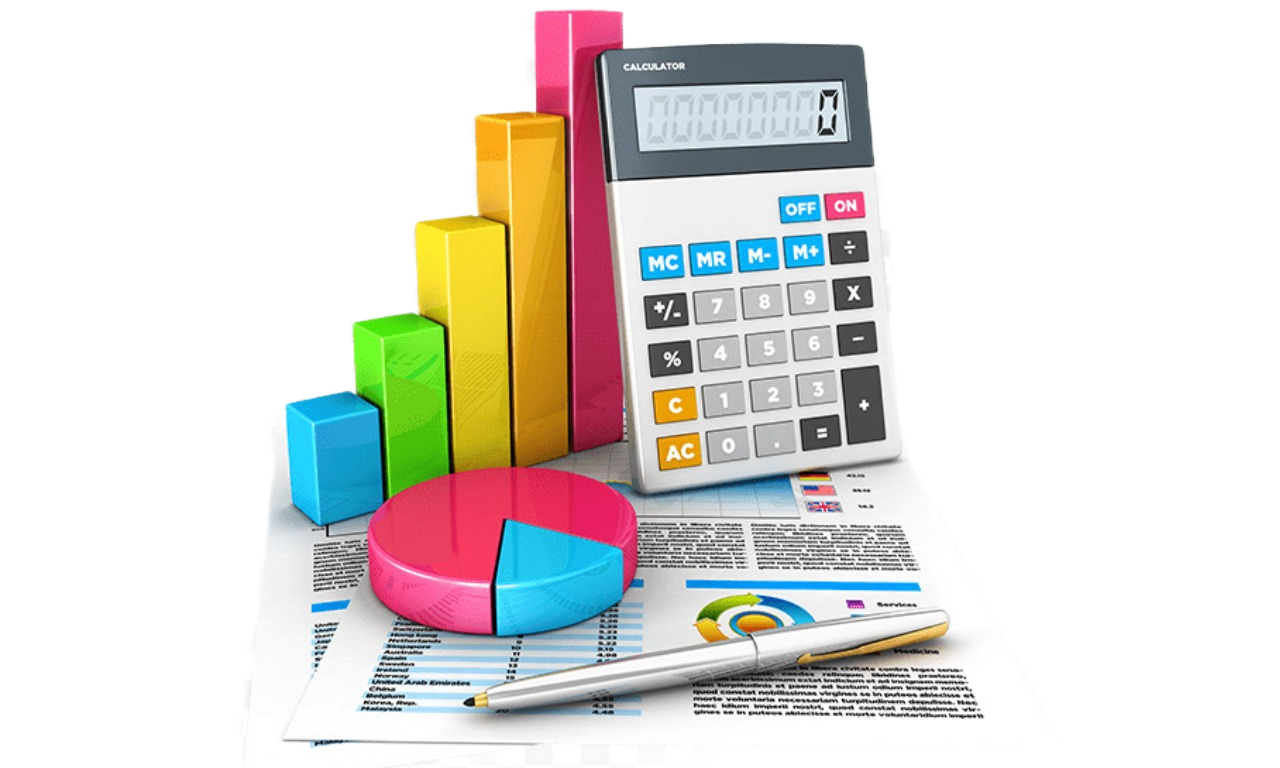 Основные понятия
Бюджет – финансовый план доходов и расходов, в котором указываются источники и объемы ожидаемых поступлений денежных средств и предназначенный для реализации основных потребностей населения, обеспечения задач и функций государства и местного самоуправления на определенный период
Бюджетный процесс – это деятельность органов государственной власти и органов местного самоуправления и иных участников бюджетного процесса по составлению и рассмотрению проектов бюджетов, утверждению и исполнению бюджетов, контролю за их исполнением, осуществлению бюджетного учета, рассмотрению и утверждению бюджетной отчетности и внешних проверок
Бюджетная система – совокупность бюджетов всех уровней и бюджетов государственных внебюджетных фондов
Доходы бюджета – денежные средства, которые поступают в бюджет на безвозмездной и безвозвратной основе (например, налоги и сборы, платежи за пользование имуществом, безвозмездные поступления)
Расходы бюджета – выплачиваемые из бюджета денежные средства, направленные на обеспечение функций государства и удовлетворения общественных потребностей в сфере коммунального хозяйства, образования, культуры, спорта и других
Дефицит бюджета - превышение расходов бюджета над его доходами
Профицит бюджета - превышение доходов бюджета над его расходами
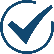 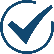 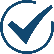 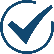 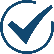 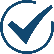 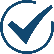 4
Основные понятия
Межбюджетные трансферты – средства, предоставляемые одним бюджетом другому бюджету бюджетной системы Российской Федерации
Дотации - межбюджетные трансферты, предоставляемые на безвозмездной и безвозвратной основе без установления направлений и (или) условий их использования
Субвенции – межбюджетные трансферты, предоставляемые местным бюджетам в целях финансового обеспечения расходных обязательств муниципальных образований, возникающих при выполнении государственных полномочий Российской Федерации, субъектов Российской Федерации, переданных для осуществления органам местного самоуправления в установленном порядке
Субсидии – межбюджетные трансферты, предоставляемые бюджетам муниципальных образований в целях софинансирования расходных обязательств, возникающих при выполнении полномочий органов местного самоуправления по вопросам местного значения
Дорожный фонд – часть средств бюджета, подлежащая использованию в целях финансового обеспечения дорожной деятельности в отношении автомобильных дорог общего пользования, а также капитального ремонта и ремонта дворовых территорий многоквартирных домов, проездов к дворовым территориям многоквартирных домов населенных пунктов
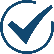 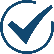 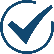 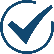 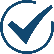 5
Этапы бюджетного процесса
июль -октябрь
май-июнь
январь-апрель
ноябрь-декабрь
январь-декабрь
декабрь
6
Основные параметрыбюджета Сладковского сельского поселения
Доходы	             Расходы
Профицит
2023
план
Дефицит/
2023
отчет
2022
2021
7
Что такое исполнение бюджета?
это этап бюджетного процесса, который начинается с момента утверждения решения о бюджете представительным органом местного самоуправления и продолжается в течение финансового года. Его содержание заключается в выполнении доходной и расходной части бюджета.


Отчет об исполнении бюджета включает:

исполнение бюджета по доходам;
исполнение бюджета по расходам;
источники финансирования дефицита бюджета.
8
Доходы бюджета
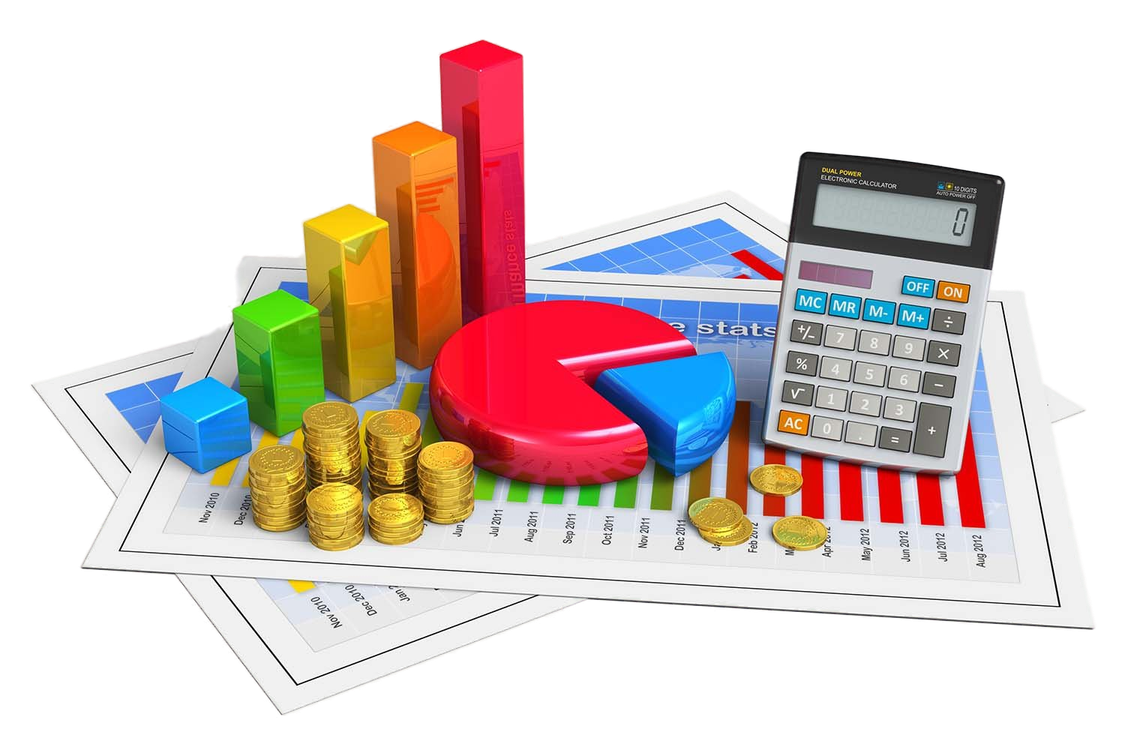 Структура доходов местного бюджета
10
Исполнение доходов местного бюджета
11
НАЛОГОВЫЕ И НЕНАЛОГОВЫЕ ДОХОДЫ
БЕЗВОЗМЕЗДНЫЕ ПОСТУПЛЕНИЯ ИЗ ОБЛАСТНОГО БЮДЖЕТА
12
Расходы бюджета
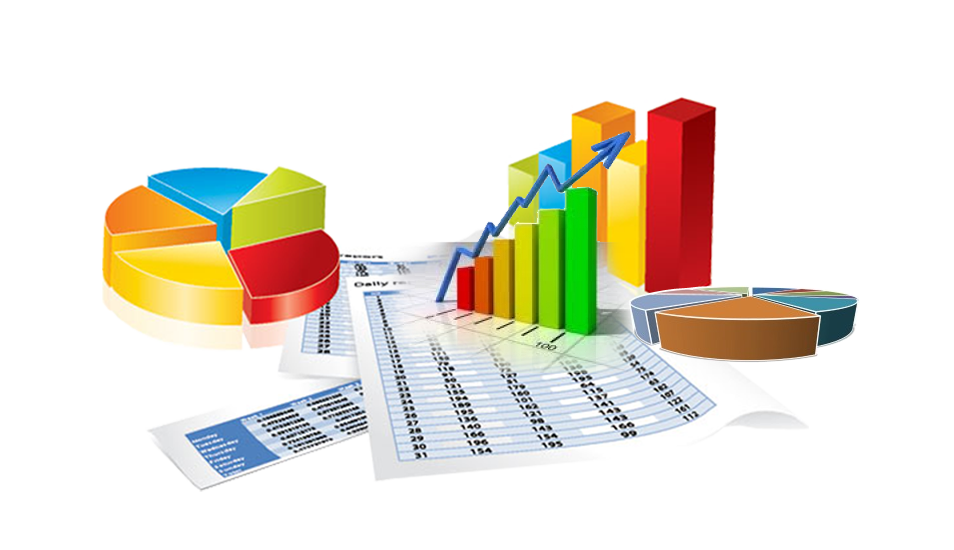 Как распределяются расходы бюджета?
по разделам (подразделам) функциональной структуры: 
Общегосударственные вопросы;
Национальная оборона;
Национальная экономика;
Жилищно-коммунальное хозяйство;
Культура;
Социальная политика;
Физическая культура и спорт;
Средства массовой информации.
по муниципальной программе "Социально-экономическое развитие Сладковского сельского поселения на 2019-2026 годы"


На что расходуются средства местного бюджета:
Функционирование органов местного управления;
Обеспечение деятельности муниципальных учреждений культуры;
Социальное обеспечение населения (выплаты пенсий);
Поддержка отраслей экономики (транспорт, дорожное хозяйство, жилищно – коммунальное хозяйство);
Обеспечение первичных мер безопасности населения;
Другие вопросы местного значения.
14
Структура расходов местного бюджета
15
Исполнение расходов местного бюджета
16
Динамика расходов бюджета Сладковского сельского поселения, тыс. руб.
Раздел 0100 "Общегосударственные вопросы" включает расходы на общегосударственные вопросы, специфика которых не позволяет отнести их на иные разделы и подразделы классификации расходов бюджетов, в том числе расходы на обеспечение деятельности Президента Российской Федерации, высшего должностного лица субъекта Российской Федерации и главы муниципального образования, расходы на обеспечение деятельности органов государственной власти, государственных органов, органов местного самоуправления, а также учреждений, обеспечивающих деятельность указанных должностных лиц и органов.
Раздел 0200 "Национальная оборона" классификации расходов бюджетов включает расходы, связанные с обеспечением национальной обороны, в том числе: расходы на содержание и обеспечение деятельности Вооруженных Сил Российской Федерации, мобилизационную и вневойсковую подготовку, мобилизационную подготовку экономики, подготовку и участие Российской Федерации в обеспечении коллективной безопасности и миротворческой деятельности, реализацию связанных с обеспечением национальной обороны мероприятий ядерно-оружейного комплекса, прикладные научные исследования, а также другие вопросы в области национальной обороны.
17
Динамика расходов бюджета Сладковского сельского поселения, тыс. руб.
Раздел 0300 "Национальная безопасность и правоохранительная деятельность" классификации расходов бюджетов включает расходы на обеспечение деятельности войск национальной гвардии, органов прокуратуры, следствия, юстиции, внутренних дел, безопасности, пограничной службы, системы исполнения наказаний, а также расходы на защиту населения и территории от чрезвычайных ситуаций природного и техногенного характера, гражданскую оборону, миграционную политику, прикладные научные исследования в области национальной безопасности и правоохранительной деятельности, а также другие мероприятия в данной области.
Раздел 0400 "Национальная экономика" классификации расходов бюджетов включает расходы, связанные с руководством, управлением, оказанием услуг, а также предоставлением государственной поддержки в целях развития национальной экономики.
18
Динамика расходов бюджета Сладковского сельского поселения, тыс. руб.
Раздел 0500 "Жилищно-коммунальное хозяйство" классификации расходов бюджетов включает расходы на обеспечение деятельности и поддержание жилищно-коммунальной отрасли экономики
Раздел 0600 "Охрана окружающей среды" классификации расходов бюджетов включает расходы на обеспечение экологического контроля, очистку сточных вод, сбор и удаление отходов, охрану объектов растительного и животного мира и среды их обитания, очистку атмосферного воздуха и другие расходы в области охраны окружающей среды
19
Динамика расходов бюджета Сладковского сельского поселения, тыс. руб.
Раздел 0700 "Образование" классификации расходов бюджетов включает расходы на целенаправленный процесс воспитания и обучения в интересах человека, общества, государства
Раздел 0800 "Культура, кинематография" классификации расходов бюджетов включает расходы на предоставление услуг в этой сфере, обеспечение деятельности учреждений культуры, управление объектами, предназначенными для культурных целей, организацию, проведение или поддержку культурных мероприятий, государственную поддержку и субсидирование производства кинофильмов, а также предоставление грантов, субсидий для поддержки отдельных артистов, писателей, художников, композиторов или организаций, занимающихся культурной деятельностью
20
Динамика расходов бюджета Сладковского сельского поселения, тыс. руб.
Раздел 1000 "Социальная политика" классификации расходов бюджетов включает расходы на пенсионное обеспечение, социальное обслуживание и социальное обеспечение населения, охрану семьи и детства
Раздел 1100 "Физическая культура и спорт" классификации расходов бюджетов включает расходы на обеспечение деятельности учреждений в сфере физической культуры и спорта, содержание сборных команд, подготовку и участие в международных, всероссийских и иных спортивных мероприятиях, а также государственную поддержку развития спорта
21
Динамика расходов бюджета Сладковского сельского поселения, тыс. руб.
Раздел 1200 "Средства массовой информации" классификации расходов бюджетов включает расходы на обеспечение выполнения функций учреждениями, обеспечивающими предоставление услуг в сфере массовой информации, а также на проведение мероприятий в указанной сфере
22
Источники финансирования дефицита бюджета
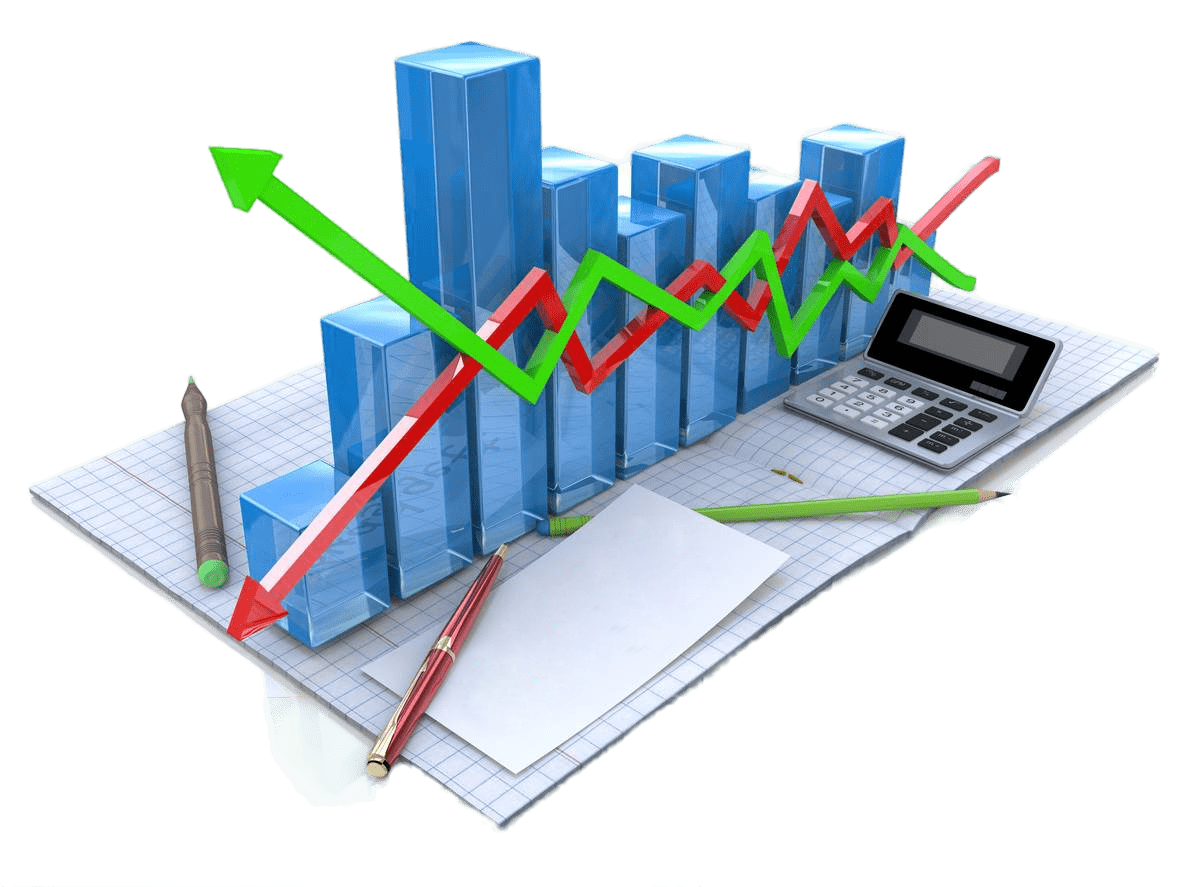 МУНИЦИПАЛЬНЫЙ ДОЛГСладковского сельского поселения, тыс. руб.
Цель гарантирования - обязательства юридических лиц (МУП «Сладковское ЖКХ»), связанные с погашением кредиторской задолженности перед поставщиками топливно-энергетических ресурсов (уголь, электроэнергия)
24
Спасибо за внимание!
Интернет-брошюра 
«Исполнение бюджетаnСладковского сельского поселенияза отчетный финансовый 2023 год»
подготовлена специалистами администрации Сладковского сельского поселенияСлободо – Туринского муниципального района Свердловской области

Тел. (34361) 2 – 44 – 51, e-mail: sladkovskoe1@mail.ru
25